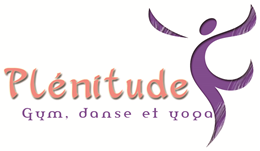 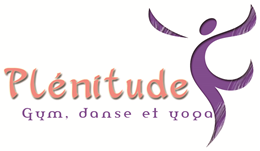 INSCRIPTION ENFANT
INSCRIPTION ENFANT
Nom : ….……………………………………………………
Prénom :…………………………………………………..Date de naissance : ………………………………….
Adresse :……………………………………………………………………………………………………………………….
Téléphone :………………………………………………Mail : ……………………………………………………….

Cours (plusieurs choix possibles) :    
ÉVEIL GYM (3-4 ans) : mercredi 17h-17h45
INITIATION GYM (5-7 ans) : mercredi 16h-16h45
ÉVEIL DANSE (4-5 ans) : mercredi 15h-15h45
INITIATION DANSE (6-8 ans) : mercredi 14h-15h
STREET (+ de 8 ans) : mercredi 13h-14h
MODERN JAZZ ÉLÉMENTAIRE 1 (8-10ans) :    mercredi 18h-19h
MODERN JAZZ ELEMENTAIRE 2/ ADOS (+ de 10 ans): mercredi 19h-20h

Les cours ne pourront être mis en place qu’à partir de 10 participants.
Les inscriptions ne sont pas remboursables (sauf en cas d’un nombre insuffisant d’inscriptions).
Nom : ….……………………………………………………
Prénom :…………………………………………………..Date de naissance : ………………………………….
Adresse :……………………………………………………………………………………………………………………….
Téléphone :………………………………………………Mail : ……………………………………………………….

Cours (plusieurs choix possibles) :    
ÉVEIL GYM (3-4 ans) : mercredi 17h-17h45
INITIATION GYM (5-7 an)s : mercredi 16h-16h45
ÉVEIL DANSE (4-5 ans) : mercredi 15h-15h45
INITIATION DANSE (6-8 ans) : mercredi 14h-15h
STREET (+ de 8 an)s : mercredi 13h-14h
MODERN JAZZ ÉLÉMENTAIRE 1 (8-10 ans) :  mercredi 18h-19h
MODERN JAZZ ELEMENTAIRE 2/ ADOS( + de 10 ans): mercredi 19h-20h

Les cours ne pourront être mis en place qu’à partir de 10 participants.
Les inscriptions ne sont pas remboursables (sauf en cas d’un nombre insuffisant d’inscriptions).
Contacts:
plenitude.calmont@gmail.com
plenitude-calmont.fr
Fabienne ETHEVE 07.81.55.09.08
Contacts:
plenitude.calmont@gmail.com
plenitude-calmont.fr
Fabienne ETHEVE 07.81.55.09.08
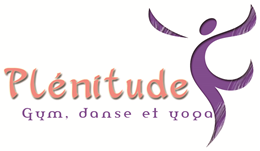 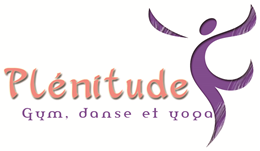 Adhésion annuelle à Plénitude : 20 € 
Si adhésion famille à Plénitude : 15 € le suivant
Cotisation annuelle :
Gym : 70 €
Danse : 90 €
Forfait multi-cours : 130 €
 
Modalités de paiement : 
Le paiement est à effectuer au plus tard au 3e cours, au comptant ou sous forme de 3 chèques maximum (encaissés de octobre à décembre).
Pour la danse, la participation pour les costumes (20 €) est à régler au moment de l’inscription mais ne sera encaissée qu’au mois d’avril lors de la confirmation de la participation au spectacle.
 Chèque(s) bancaire(s) à l’ordre de Plénitude: ………….€ 
                comptant            3 fois 
 Espèces: …………..€
 
Nom et N° Assurance Responsabilité Civile : 
.............................................................................................

Passerelle ALSH: 	OUI    /      NON
Si oui, joindre l’autorisation de sortie

Autorisation du droit à l’image : 	OUI    /     NON

Joindre au dossier copie du certificat médical (valable 3 ans) et le règlement intérieur signé.
Adhésion annuelle à Plénitude : 20 € 
Si adhésion famille à Plénitude : 15 € le suivant
Cotisation annuelle :
Gym : 70 €
Danse : 90 €
Forfait multi-cours : 130 €
 
Modalités de paiement : 
Le paiement est à effectuer au plus tard au 3e cours, au comptant ou sous forme de 3 chèques maximum (encaissés de octobre à décembre).
Pour la danse, la participation pour les costumes (20 €) est à régler au moment de l’inscription mais ne sera encaissée qu’au mois d’avril lors de la confirmation de la participation au spectacle.
 Chèque(s) bancaire(s) à l’ordre de Plénitude: ………….€ 
                comptant            3 fois 
 Espèces: …………..€
 
Nom et N° Assurance Responsabilité Civile : 
.............................................................................................

Passerelle ALSH: 	OUI    /      NON
Si oui, joindre l’autorisation de sortie

Autorisation du droit à l’image : 	OUI    /     NON

Joindre au dossier copie du certificat médical (valable 3 ans) et le règlement intérieur signé.